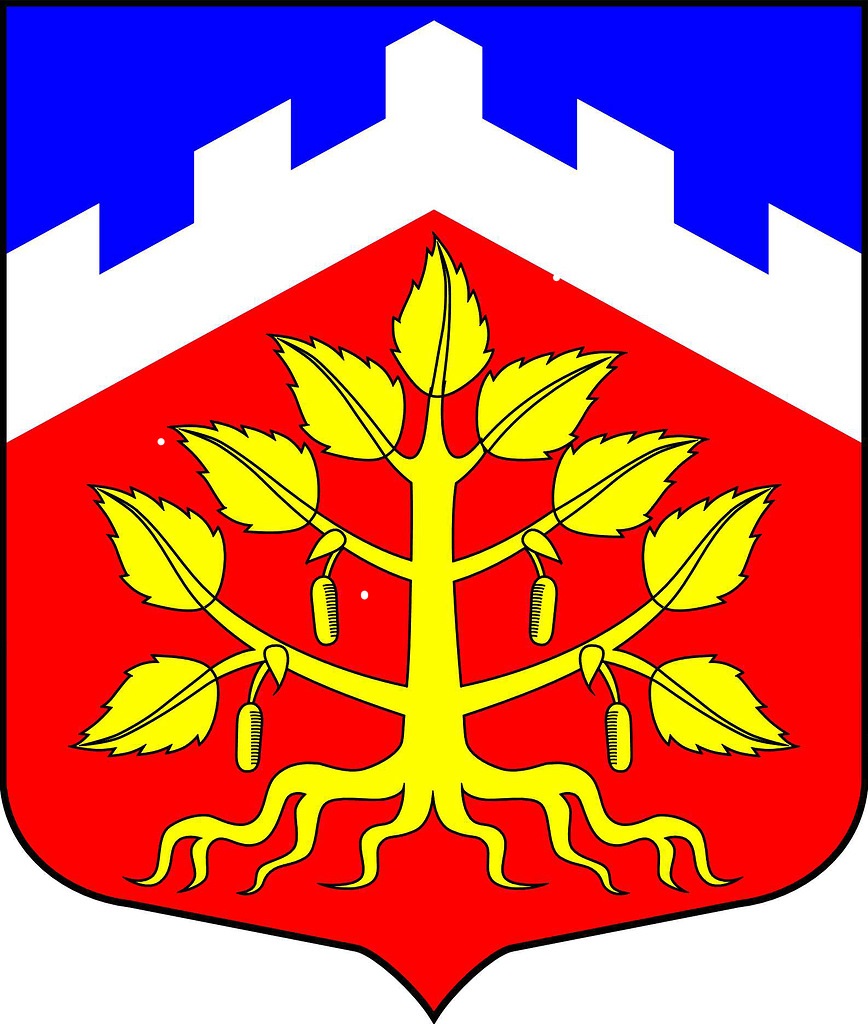 БЮДЖЕТ ДЛЯ ГРАЖДАН
МО УРИЦК
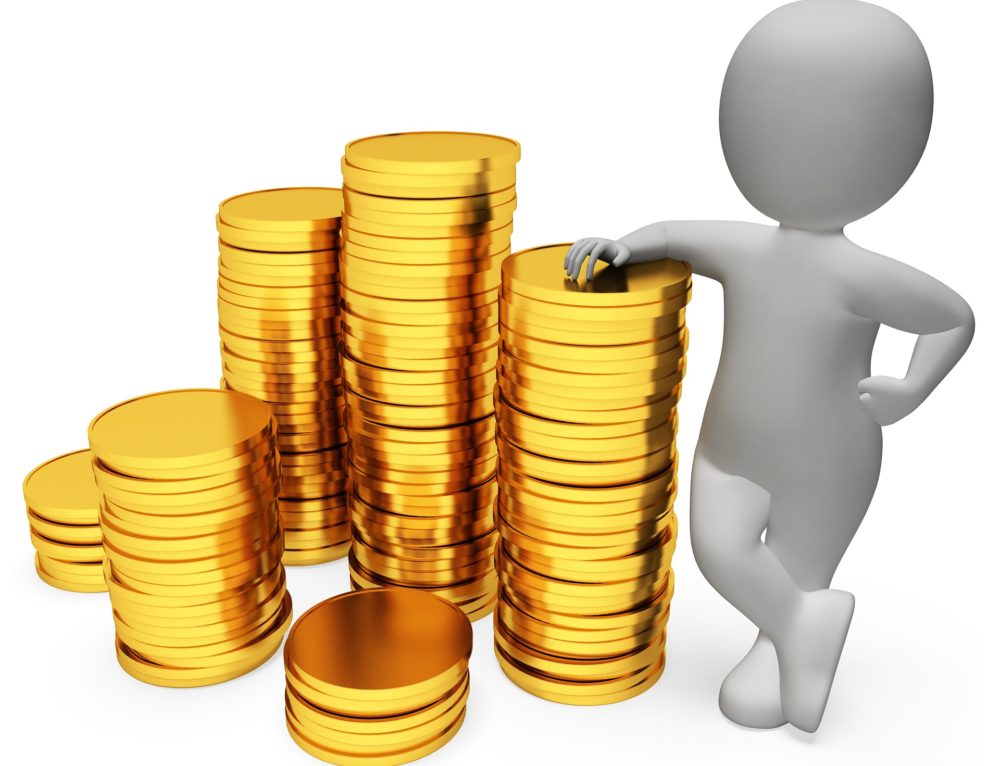 2022
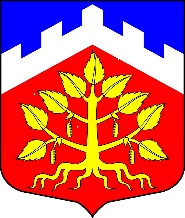 Муниципальное образование МО УРИЦК расположено
в Красносельском районе Санкт-Петербурга
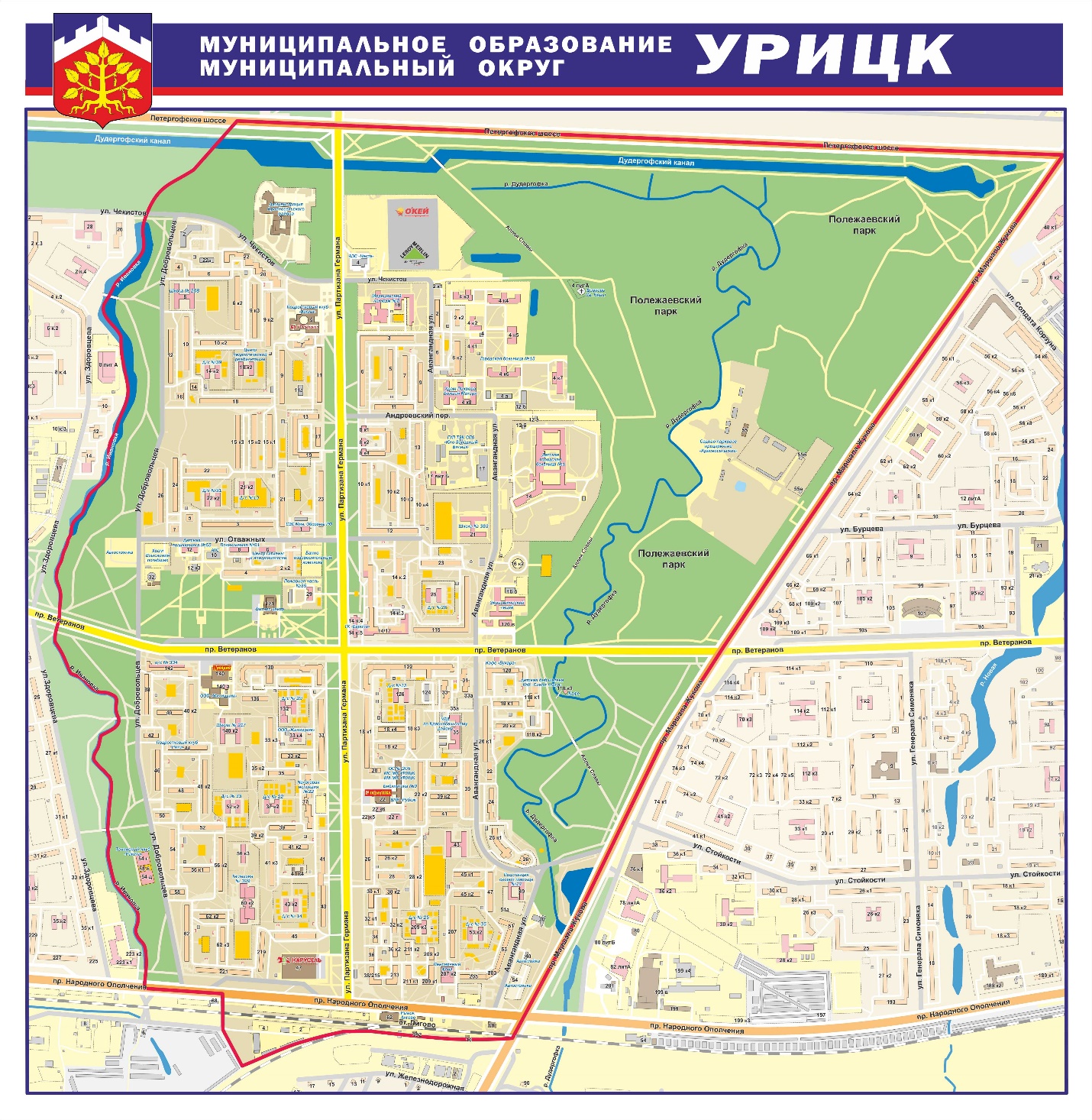 Площадь территории
418 тыс. кв.м

Численность населения
на 01.01.2021 г. 
(по данным Петростата)
57 726 чел.
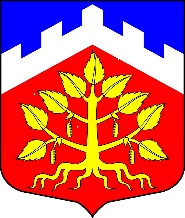 БЮДЖЕТ – это план доходов и расходов, устанавливаемый на определённый период.
ВЕДОМСТВЕННЫЕ ЦЕЛЕВЫЕ ПРОГРАММЫ
утвержденный Местной администрацией комплекс мероприятий по реализации вопросов местного значения (полномочий) для достижения общественно значимой цели за счет средств бюджета, описываемой измеряемыми количественными показателями.
МУНИЦИПАЛЬНЫЕ ПРОГРАММЫ 
утвержденный Местной администрацией комплекс мероприятий в соответствующем финансовом году, направленных на улучшение качества жизни населения округа и решение определенного вопроса местного значения.
МЕСТНЫЙ БЮДЖЕТ МО УРИЦК –
составная часть бюджета города федерального значения Санкт-Петербурга.
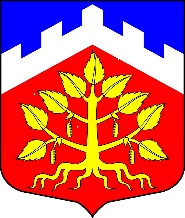 Составление проекта бюджета основывается на:
1
2
3
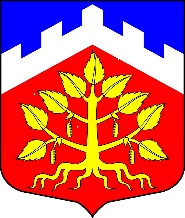 Участие граждан в бюджетном процессе
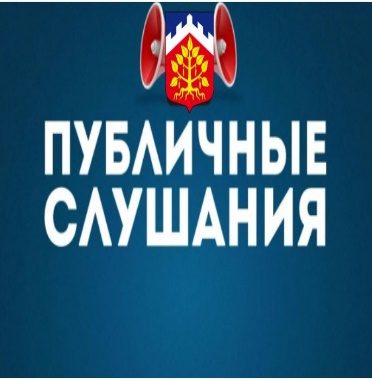 БЮДЖЕТ
Муниципального округа УРИЦК на 2022 год
утверждён Решением Муниципального Совета МО УРИЦК
№ 163 от 15.12.2021 г.

Итак, на 2022 год предусмотрены:
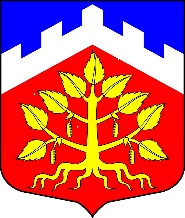 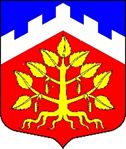 Доходы МО УРИЦК в 2022 году
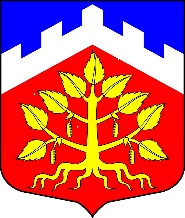 Структура расходов местного бюджета МО УРИЦК на 2022 год
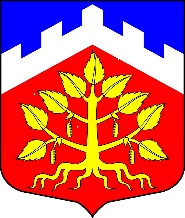 Благоустройство территории МО УРИЦК
46 млн. руб.
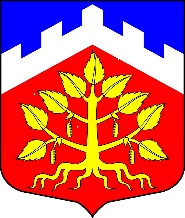 Профилактика наркомании на территории МО УРИЦК
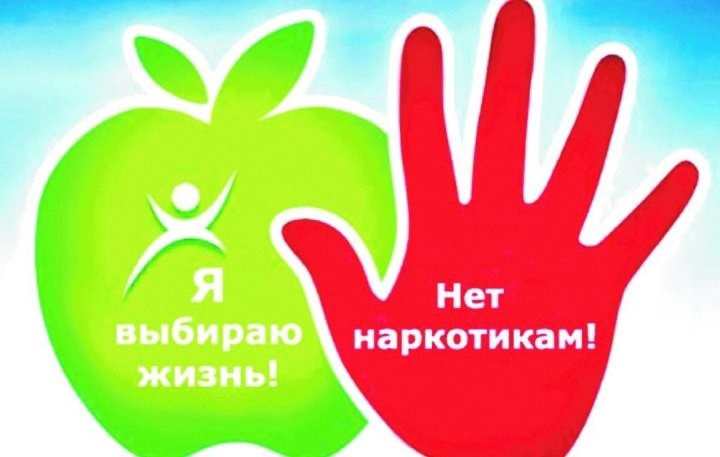 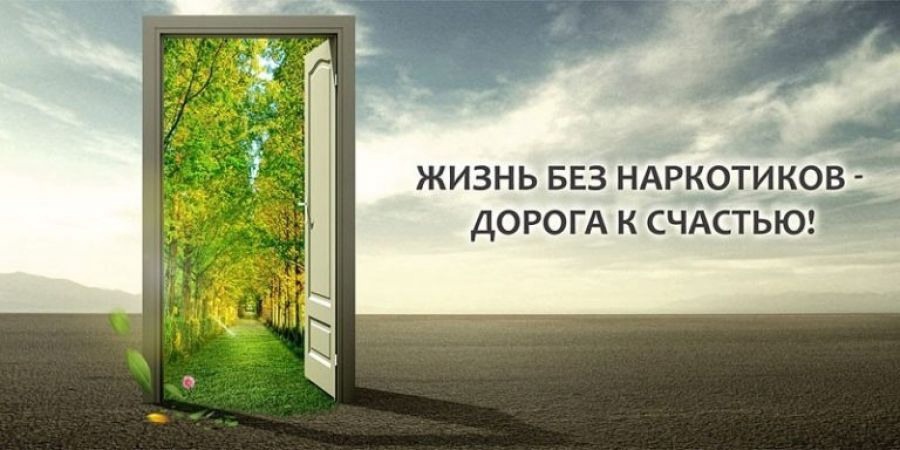 100 тыс.руб.
Развитие физической культуры и
массового спорта на территории МО УРИЦК
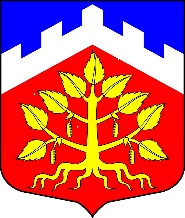 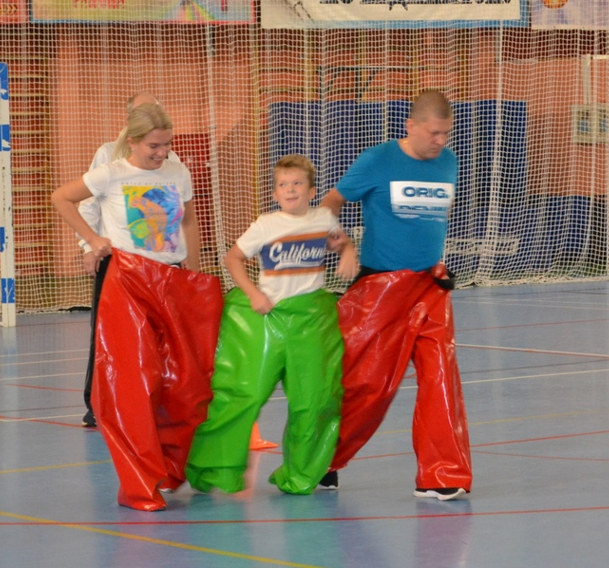 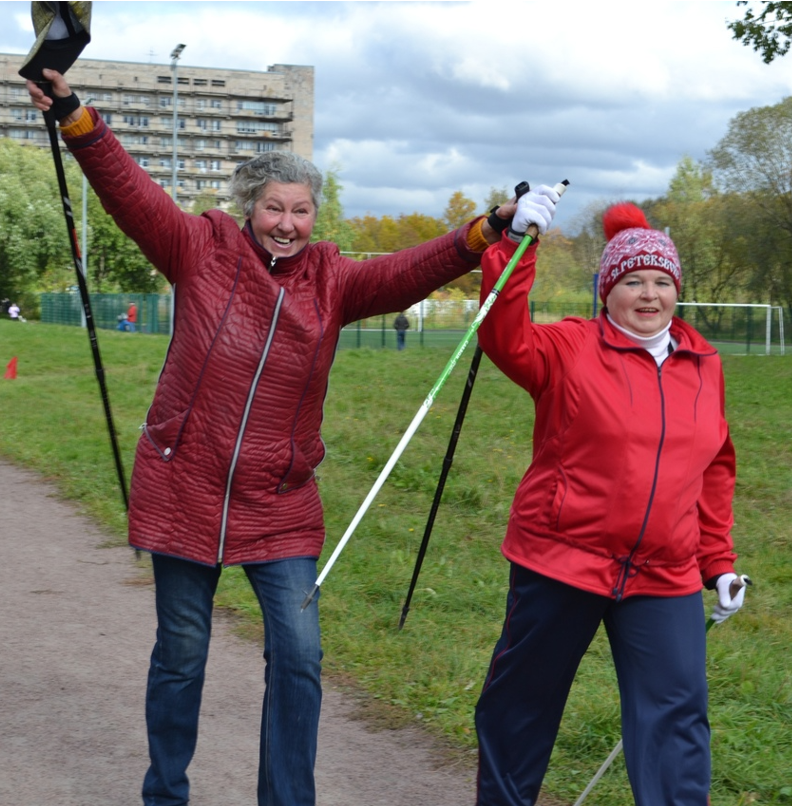 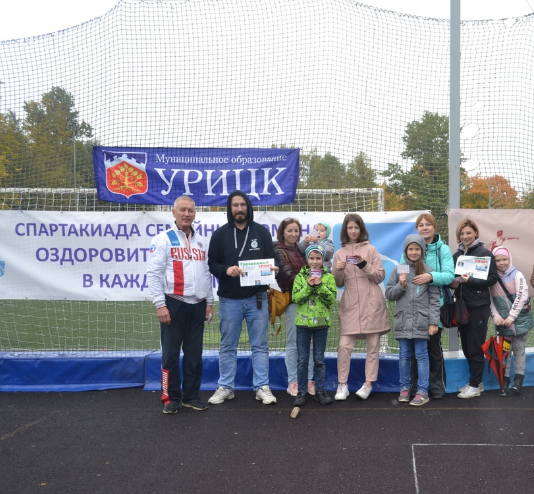 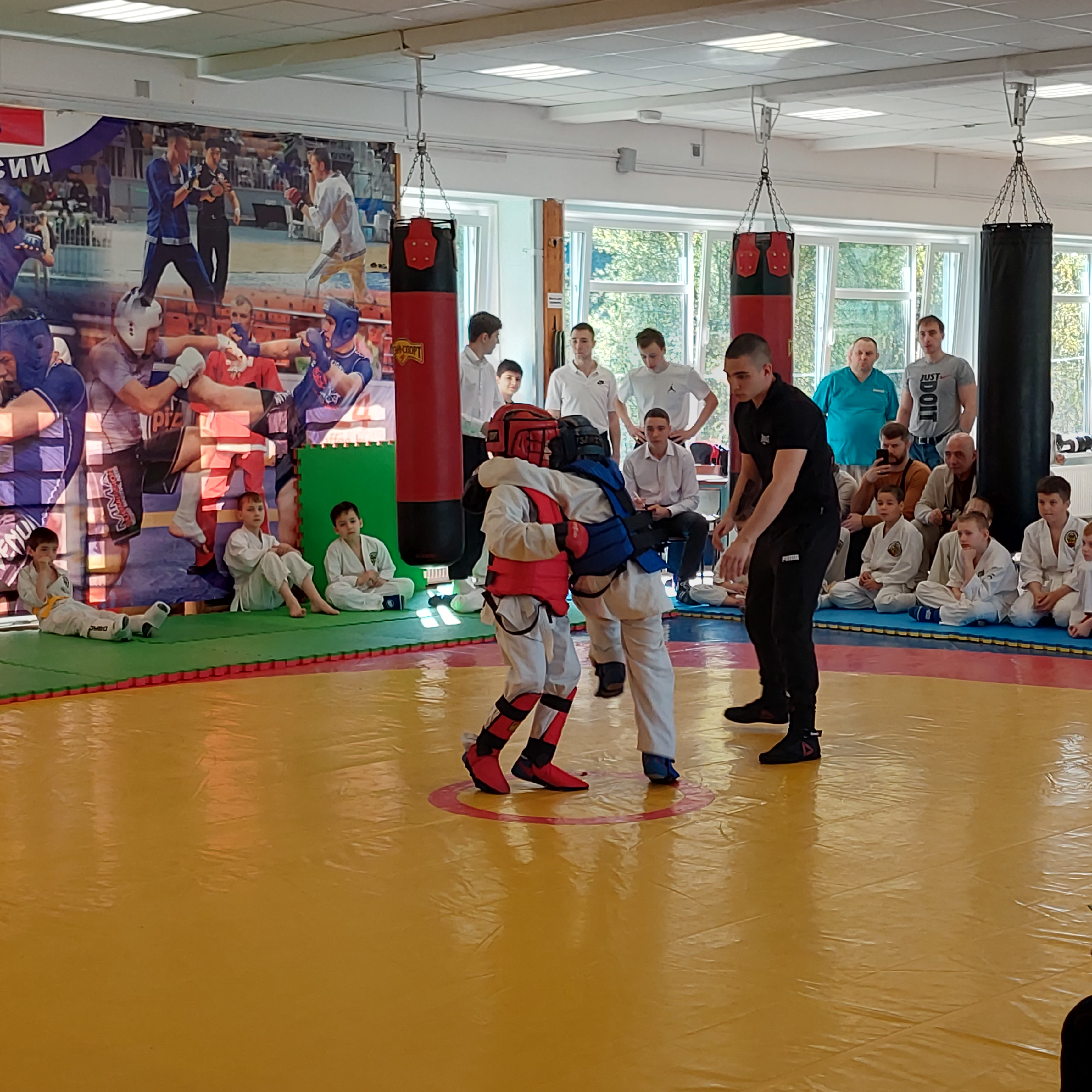 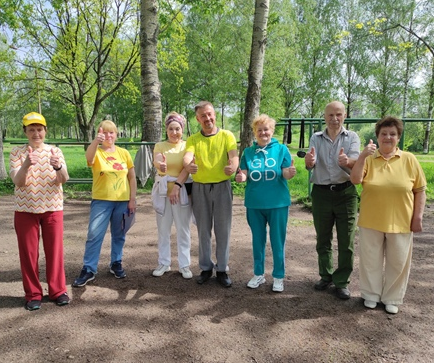 1,8 млн.руб.
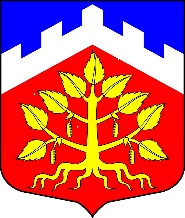 Профилактика терроризма и экстремизма
на территории МО УРИЦК
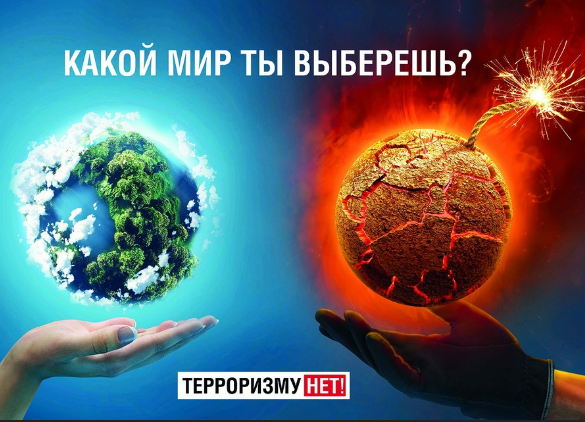 135 тыс.руб.
Профилактика дорожно-транспортного травматизма на территории Муниципального округа УРИЦК
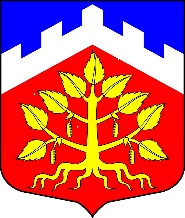 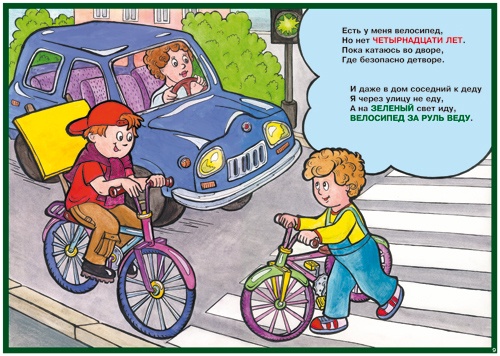 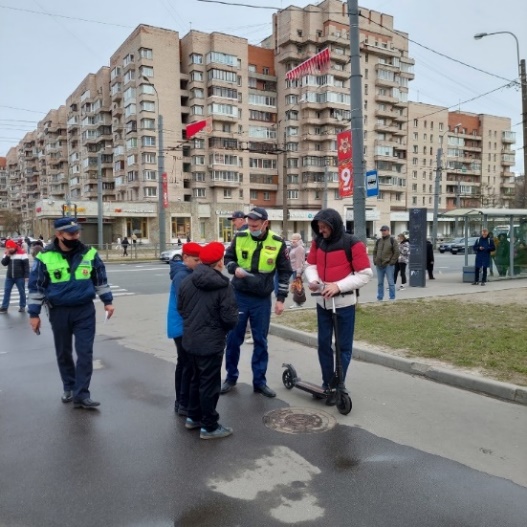 170 тыс.руб.
Защита населения и территорий от чрезвычайных ситуаций,
а также содействие в информировании населения об угрозе возникновения или о возникновении чрезвычайной ситуации на территории МО УРИЦК
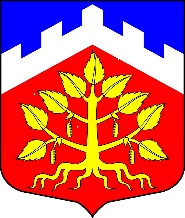 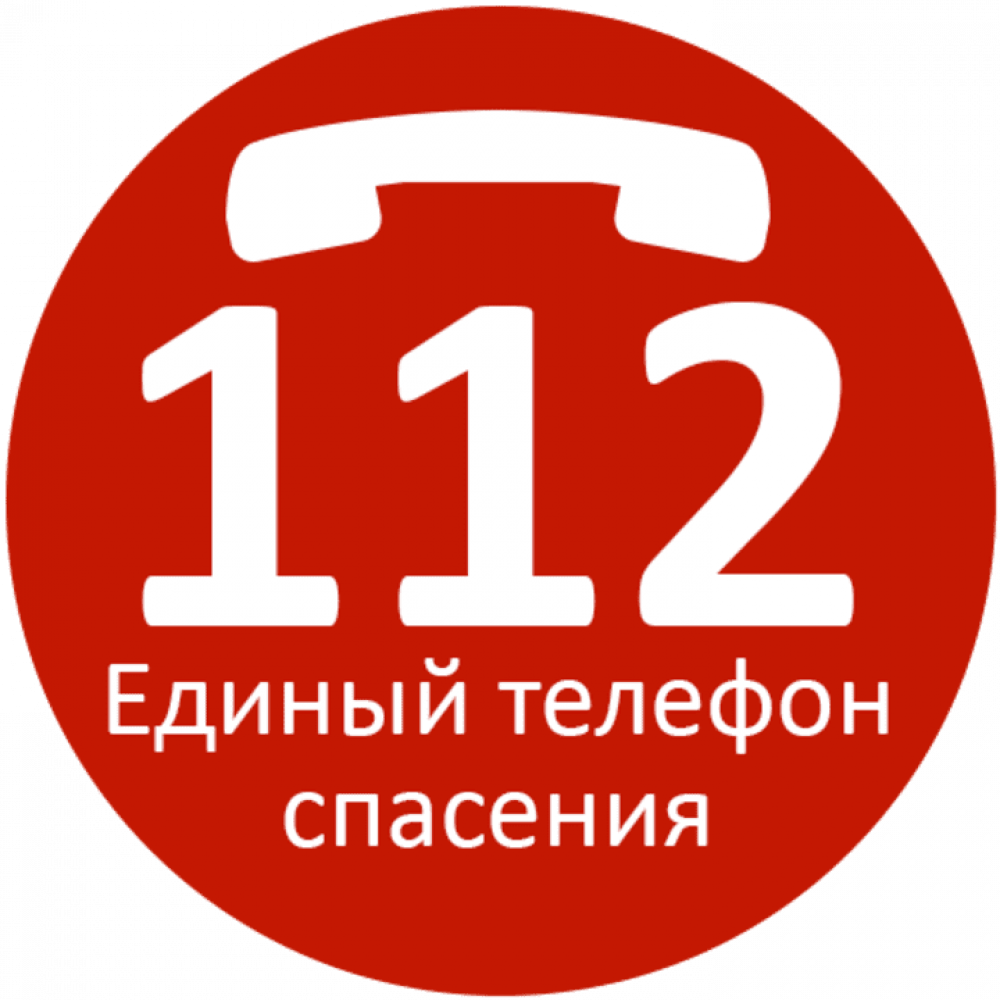 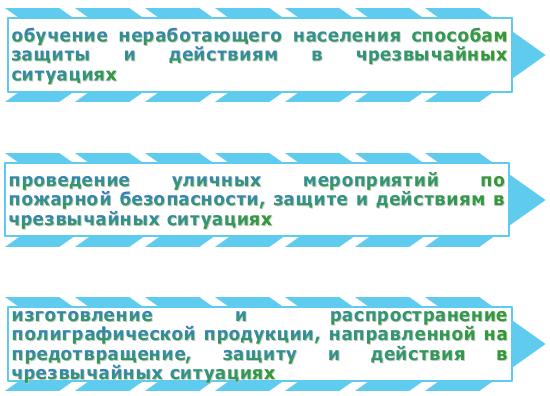 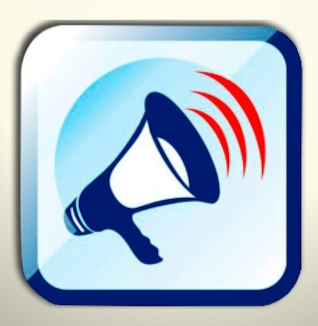 72 тыс.руб.
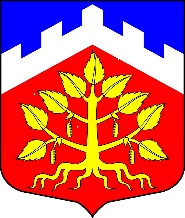 Обязательное дополнительное образование и повышение квалификации работников ОМСУ
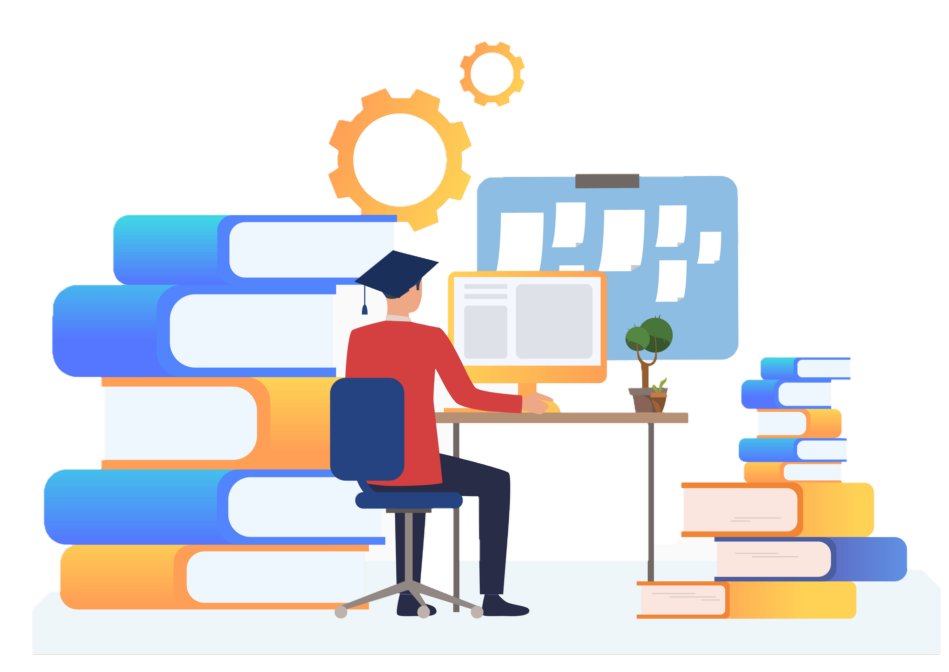 200 тыс.руб.
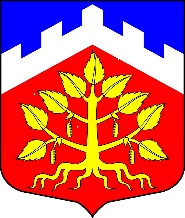 Временное трудоустройство несовершеннолетних в возрасте от 14 до 18 лет в свободное от учебы время
на территории МО УРИЦК
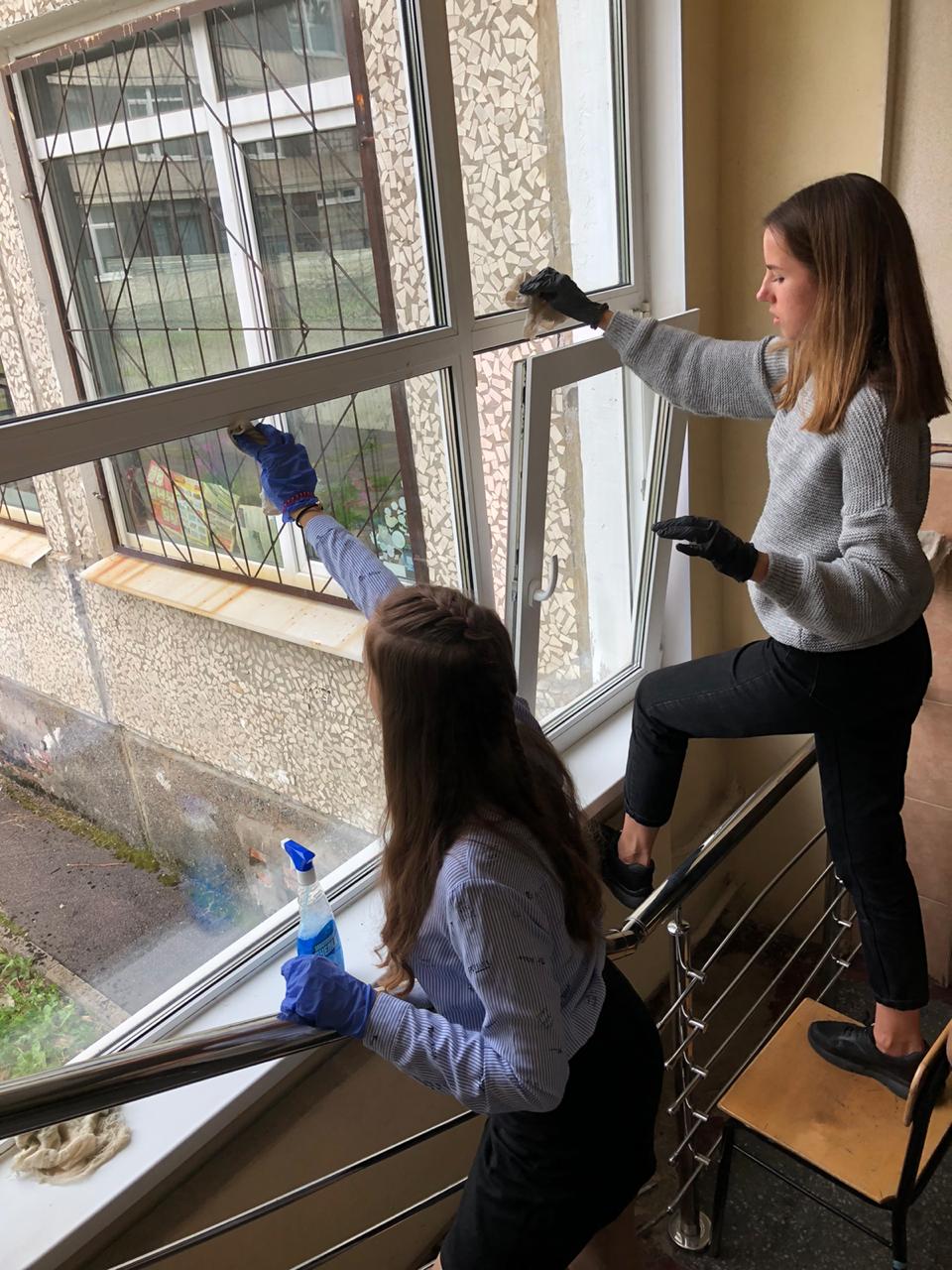 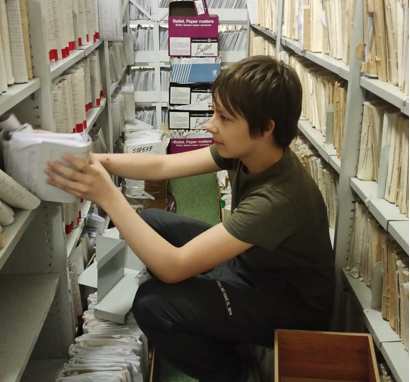 320 тыс.руб.
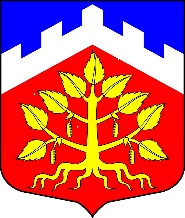 Военно-патриотическое воспитание
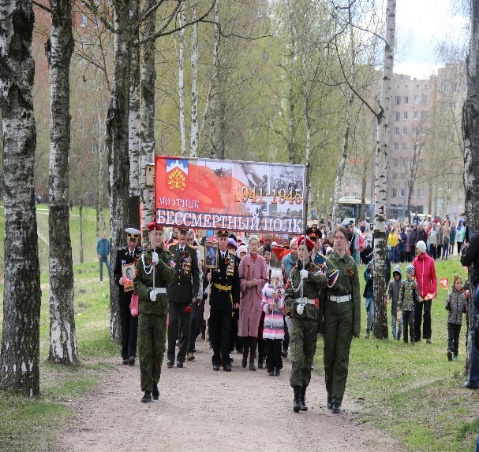 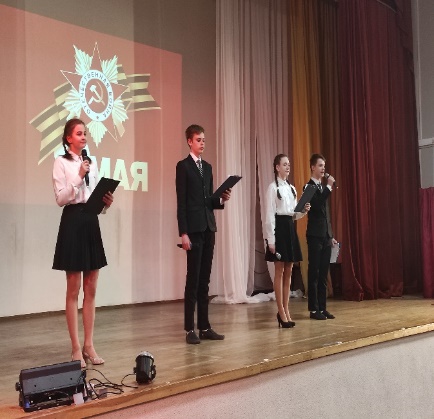 1,2 млн. руб.
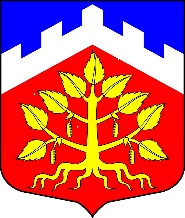 Газета «Муниципальный округ Урицк»
тираж 12 000 экз.
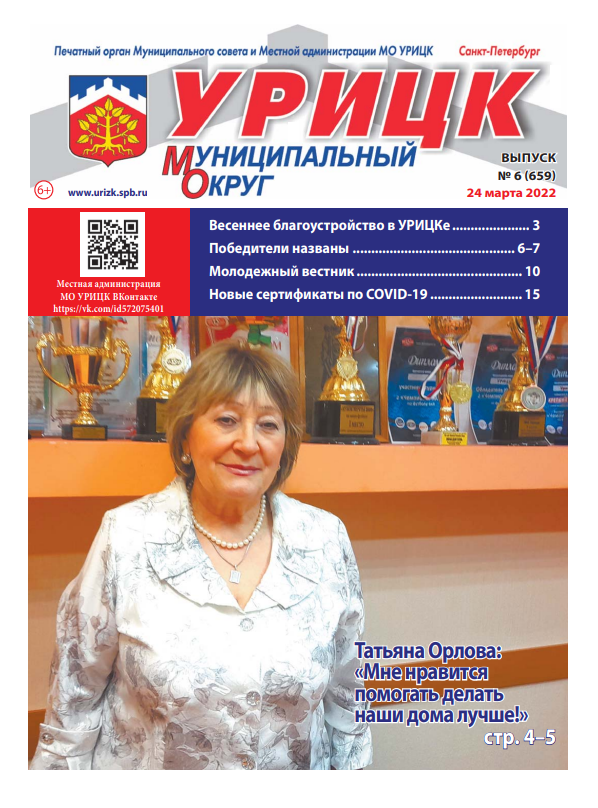 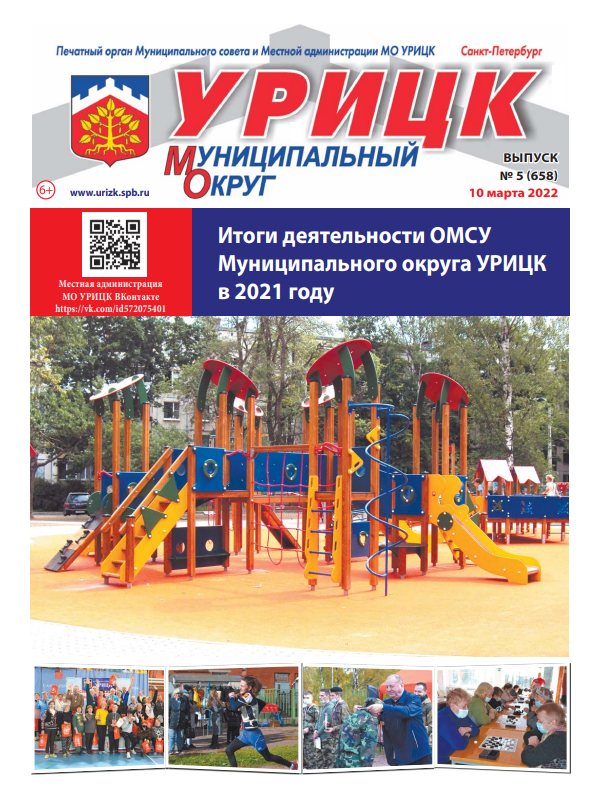 3,6 млн. руб.
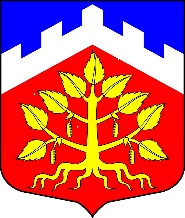 Экологическое просвещение, а также организация экологического воспитания и формирования экологической культуры
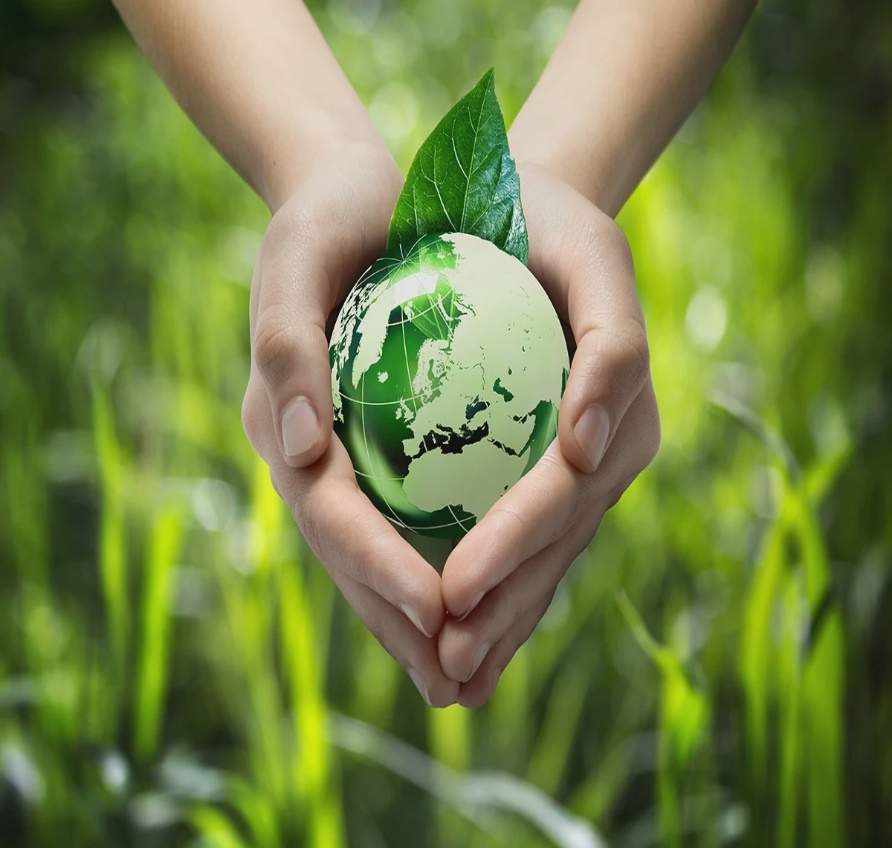 135 тыс.руб.
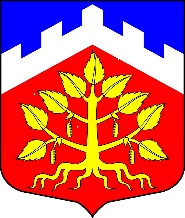 Охрана здоровья граждан от воздействия окружающего табачного дыма и последствий потребления табака на территории МО УРИЦК
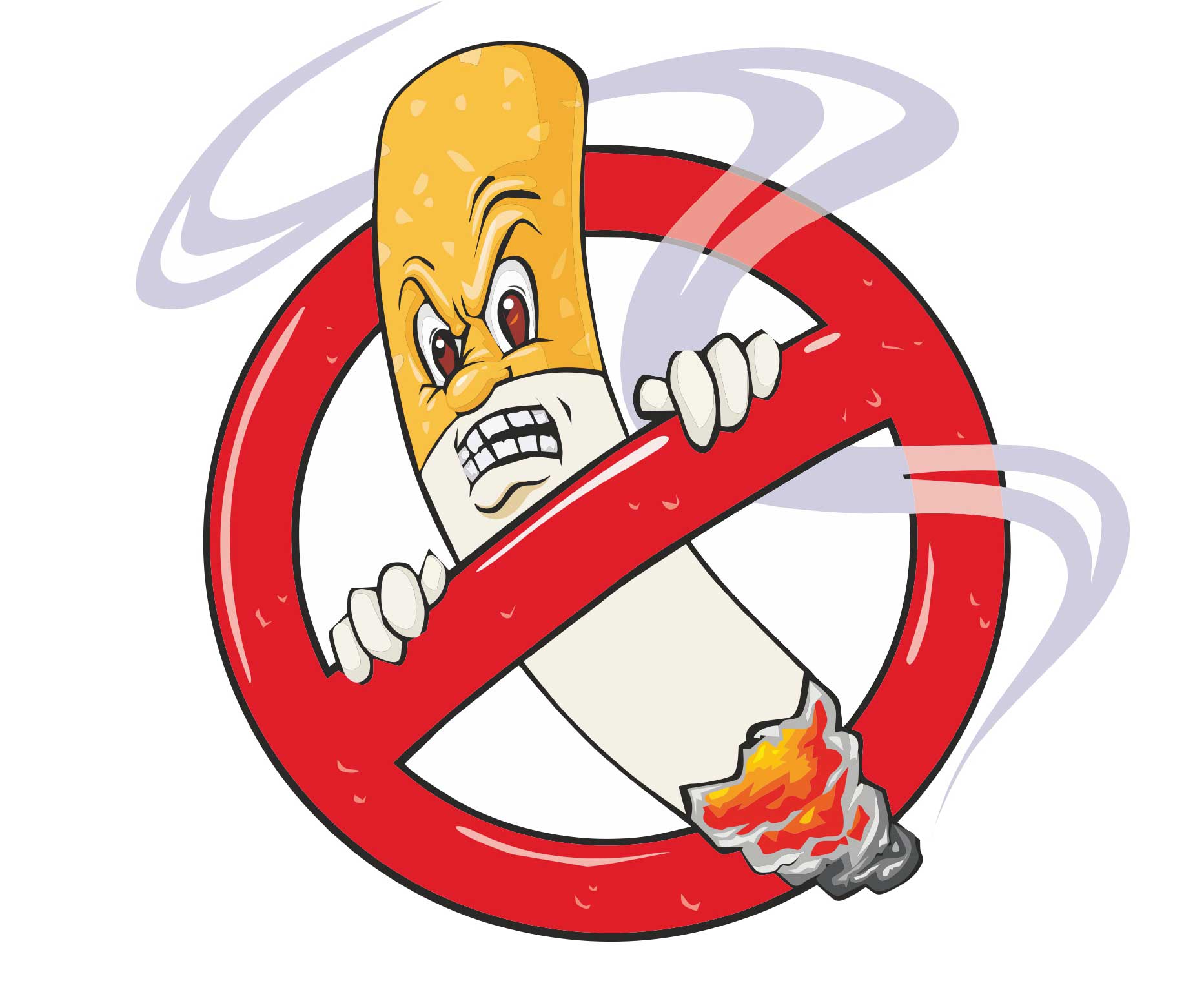 70 тыс.руб.
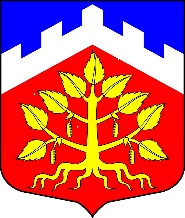 Укрепление межнационального и межконфессионального согласия, сохранение и развитие языков и культуры народов России
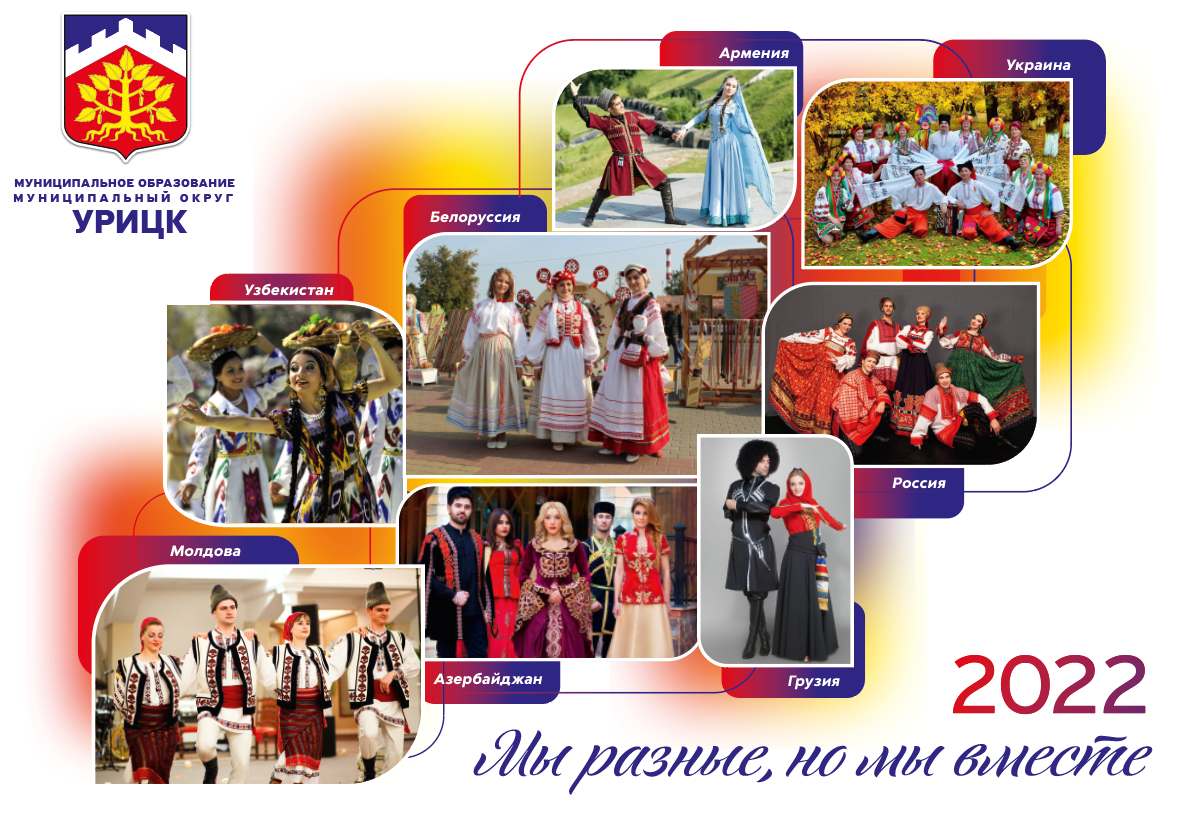 240 тыс.руб.
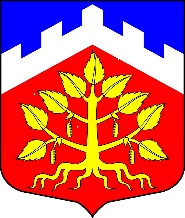 Формирование архивных фондов
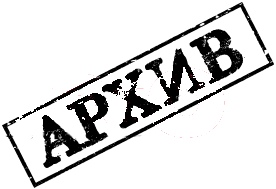 200 тыс.руб.
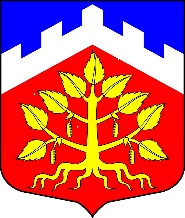 Праздничные мероприятия
для жителей МО УРИЦК
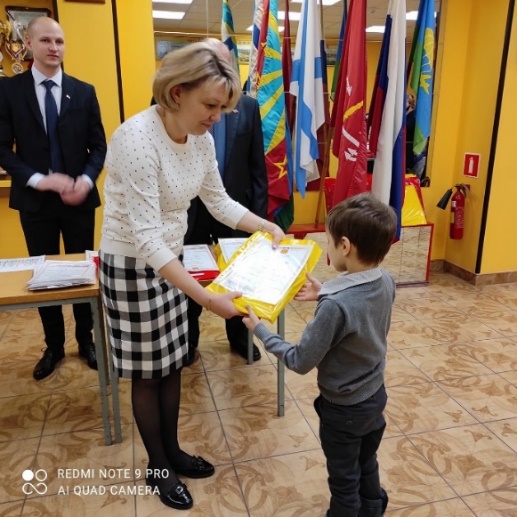 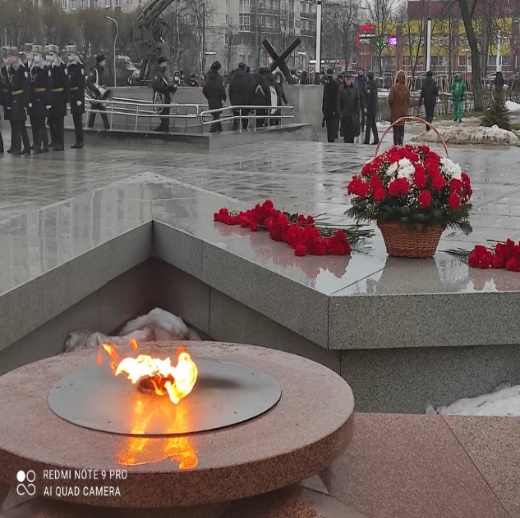 5 млн. руб.
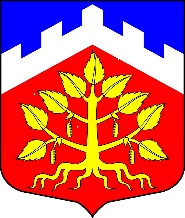 Досуговые мероприятия для жителей МО УРИЦК
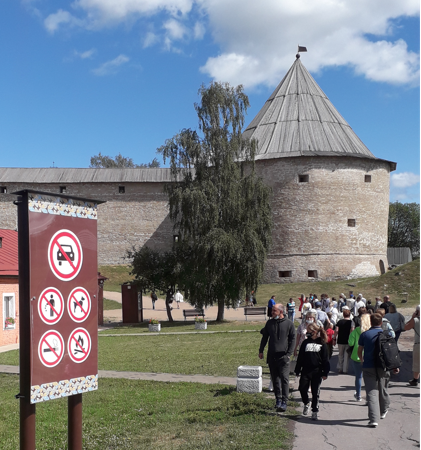 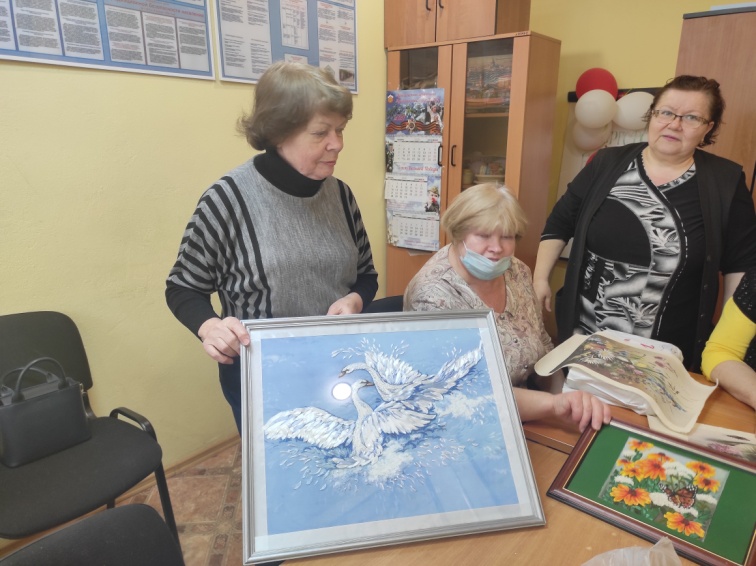 2,6 млн. руб.
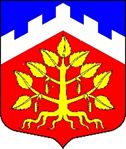 ОХРАНА СЕМЬИ И ДЕТСТВА
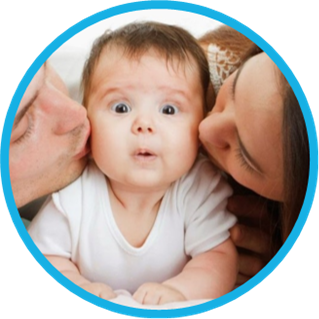 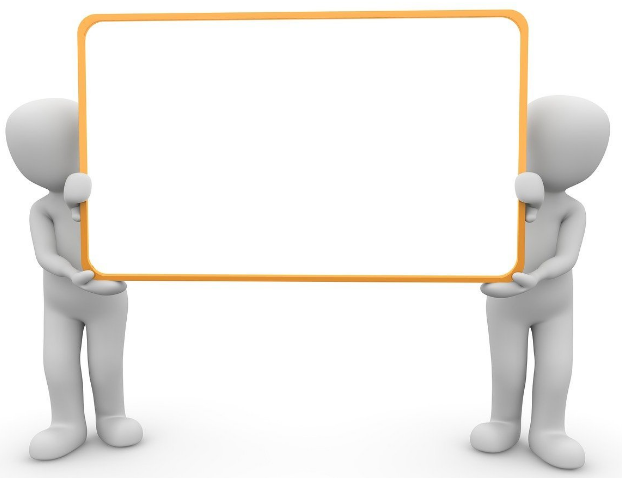 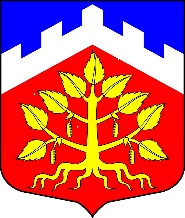 Материалы о принятии решений о бюджете, ведомственные целевые и муниципальные программы, отчеты об исполнении бюджета размещаются на сайте urizk.spb.ru и публикуются в газете «Муниципальный округ Урицк».
«Бюджет для граждан МО УРИЦК - 2022» ознакомил вас с основными направлениями развития Муниципального образования УРИЦК.
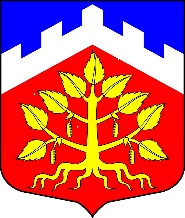 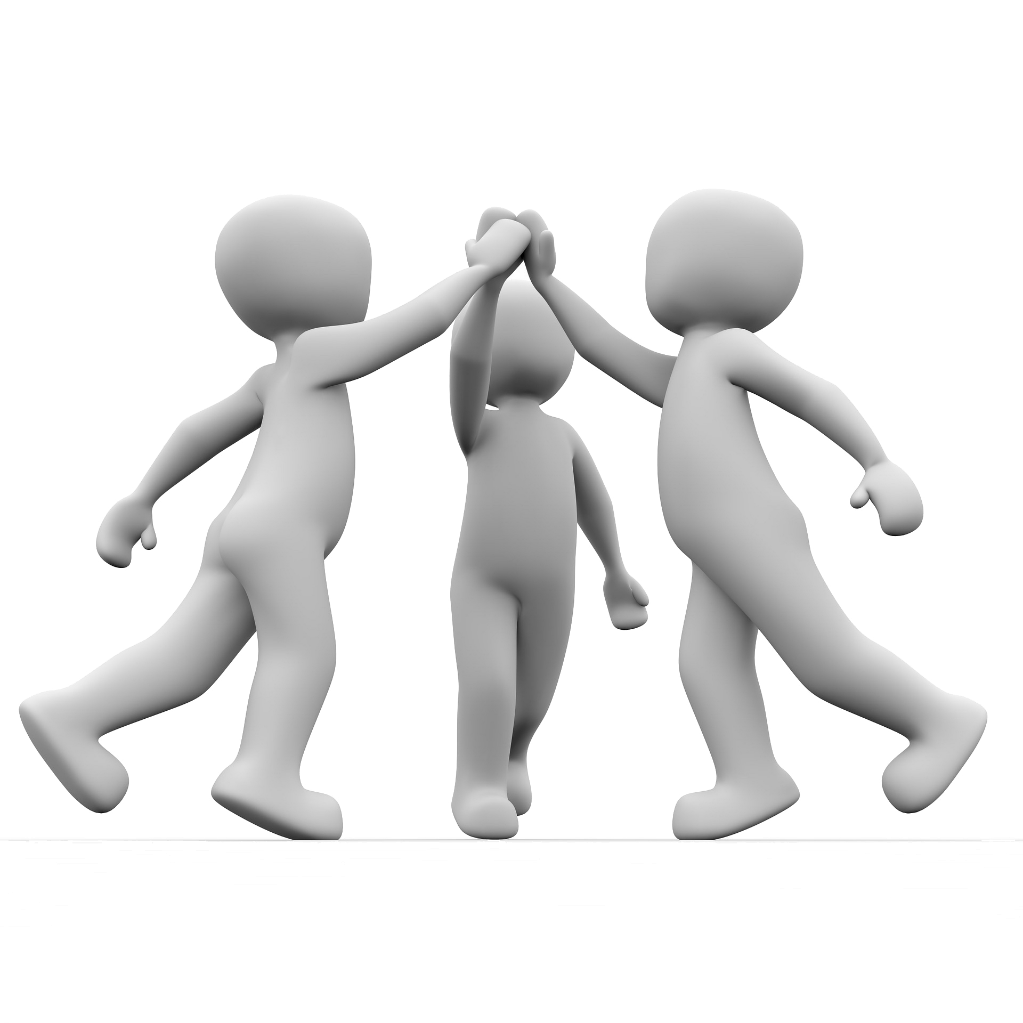 БЛАГОДАРИМ ЗА ВНИМАНИЕ!